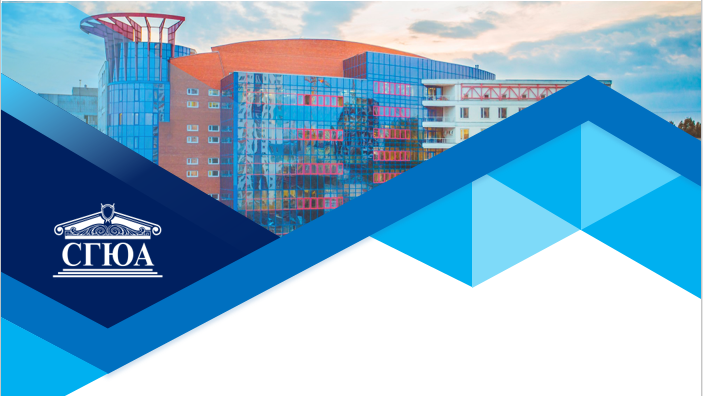 ПРЕЗЕНТАЦИЯ 
ЭЛЕКТИВНОЙ ДИСЦИПЛИНЫ

«ПОЛИТИЧЕСКАЯ ПСИХОЛОГИЯ»
Кафедра истории, политологии и социологии
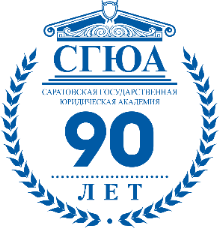 Цель освоения дисциплины
ознакомление обучающихся с основными категориями, проблемами и теоретико-методологическими подходами современной социальной и политической психологии, а также формирование у них общего представления о теоретических и методологический принципах научно корректного политико-психологического анализа политический процессов и явлений.
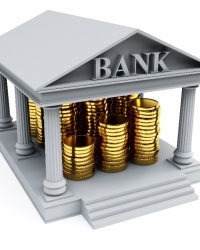 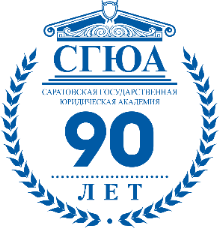 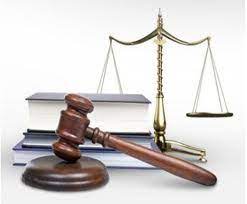 Задачи дисциплины
изучение фундаментальных положений современной политической психологии;
рассмотрение базовых категорий политической психологии, таких как «политическое сознание», «политическое поведение», «психология масс» на основе сопоставления взглядов, концепций и теорий основных научных школ и направлений;
ознакомление с наиболее важными механизмами взаимодействия политической практики и психологии людей, участвующих в различных политических процессах, а также на основе специфики психологии обеспечения процесса принятия властных решений на различных уровнях политического процесса и при разных режимах;
формирование навыков самостоятельного анализа и оценки психологических аспектов политического развития современного общества, глобальных геополитических процессов, внешней политики России и международных отношений.
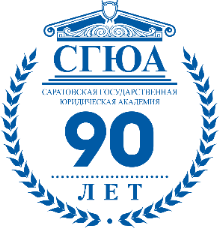 Для кого предназначена дисциплина?
обучающиеся направления подготовки 40.03.01 Юриспруденция

гражданско-правовой профиль.
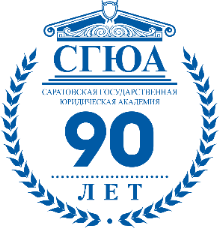 Что изучается в ходе освоения дисциплины?
Политическое сознание
Политическая психология малых групп
Политическая психология личности
Психология политического лидерства
Психология социального влияния и власти
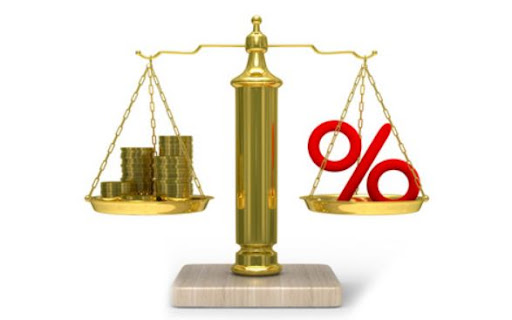 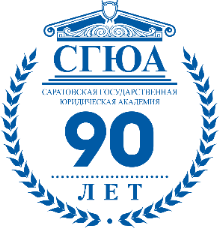 Тематический план дисциплины
Тема 1. Политическая психология как наука
Тема 2. Основные категории и исторические вехи политической психологии
Тема 3. Политическое сознание: психологические аспекты
Тема 4. Политическая психология личности и малых групп в политике
Тема 5. Психология политического лидерства
Тема 6. Политические режимы. Психология социального влияния и власти
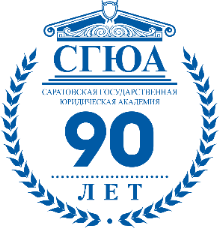 Как будут проходить занятия?
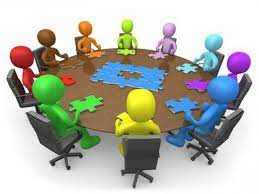 Теоретические опросы
Коллоквиумы / дискуссии
Изучение политической практики и психологии ее участников 
Моделирование поведения личности и малых групп в политике
Изучение психологии политического лидера и применяемых им методов управления
Круглые столы
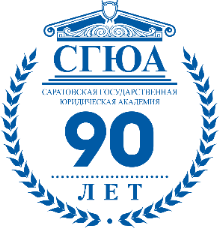 Значение дисциплины для дальнейшего обучения
Основные положения дисциплины могут быть использованы в дальнейшем при изучении следующих дисциплин:
 Политическое лидерство и политические элиты;
Технологии современного PR и GR;
Технологии современных информационных войн;
Публичное управление.
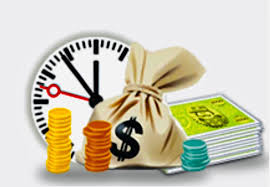 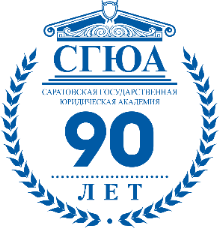 Значение дисциплины для практической работы юриста
Возможность применять знание психологии личности и малых групп в различных сферах общественных отношений, в том числе в руководстве; 
Умение определять психологию управляемых и управляющих для формирования успешных взаимоотношений в коллективе; 
Получение навыков правильного выявления психологических особенностей и трудностей собеседника, что позволит выстроить более эффективную систему взаимодействий;
Умение применять знания о психологии лидерства, личности и малых групп в конкретных практических ситуациях.
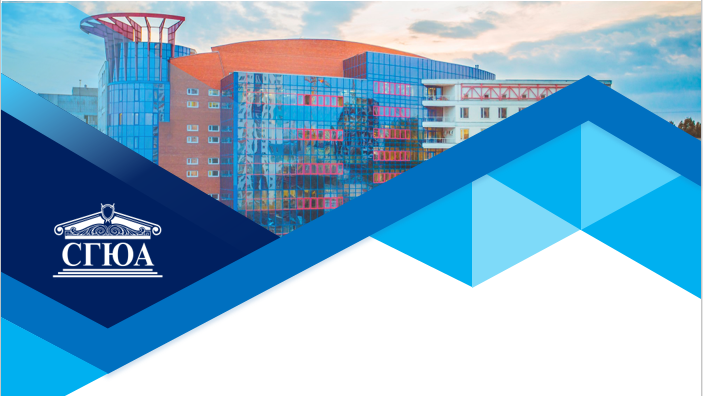 СПАСИБО ЗА ВНИМАНИЕ!